Звіт про роботу Бунівського ЗЗСО І-ІІ ступенів імені Юрія Липи за 2022-2023 н. р.
ІНФОРМАЦІЯ ПРО ШКОЛУ
У 2022-2023 рр. у школі навчались 104 учні
1-4 класи – 46 учнів (2-індивідуальне навчання, 
     1-сімейне)
5-9 класи – 58 учнів (13 учнів 9 класу)
Їх навчали 19 вчителів (з них 5 сумісники)
Забезпечували належні санітарно-технічні умови 6 працівників технічного персоналу
Температурний режим забезпечували працівники ТзОВ «Теплоінвест плюс»
Харчування учнів здійснював підприємець Горнецький І.
1. Освітнє середовище закладу освіти
1.1. Забезпечення здорових, безпечних і комфортних умов навчання та праці
Територія та приміщення: ЗРОБЛЕНО
Заміна усіх дерев’яних вікон на пластикові (12 штук, зроблені відкоси)
Постелено 80 м кв плитки у їдальні
Закуплено для їдальні 3 умивальники, Холодильник
Пошпакльовані та підготовлені до покраски підсобні приміщення їдальні, залита підлога під плитку
Ремонт у математичному класі (стіни, армстронг, ламінат)
Постелено ламінат у спортивному залі (кімната для тенісу)
Закуплено 4 маркерні дошки, та частково плівка на дошки
Спонсорська допомога 3 комп’ютери
Закуплено 2 котли для опалювання
Генератор (16,5 кВт), залита та облаштована площадка для зберігання
Територія та приміщення: В ПРОЦЕСІ – за крок до початку
Ремонт класних приміщень (є шпаклівка, грунтівка; армстронг і ламінат)
Ремонт актового залу 
Усі двері (крім класних дерев’яних) очікуємо до кінця червня
Огорожа, ворота
Перекриття спортзалу та галереї
Заміна котлів у котельні 
Реконструкція кабінету фізики
Замовлена бруківка 
Заміна тепломережі
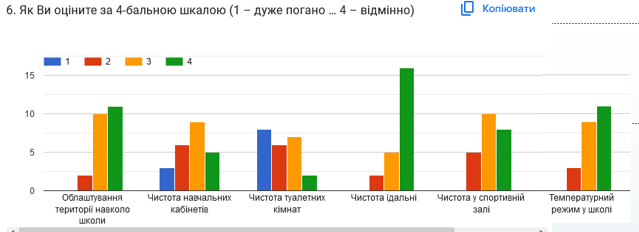 Харчування (аутсорсинг)
В березні проводилось анкетування батьків:
57 батьків (з них 17 батьки учнів 5-8 класів)
Якщо Ви обрали відповідь НІ або ІНКОЛИ, вкажіть, чому саме?
15 - не організоване харчування для 5-11 класів
3 - готують не смачно
Оцініть, будь ласка, як організоване харчування у закладі, який відвідує Ваша дитина?
2 – погано; 3 – задовільно; 9 – важко відповісти/не харчується; 43 – добре/відмінно
Чи є у вашої дитини особливі дієтичні потреби? ( наявність довідки обов'язкова)
2 – так  (4 клас, 6 клас) ?????
Укажіть, будь ласка, Ваші пропозиції та побажання щодо покращення 
 організації харчування в закладі освіти:  Фрукти;    Урізноманітнити меню;    
 Сік чи узвар;  Все смачно;  Все влаштовує;  Вареники з сметаною; Ввести перші страви;
Не вистачає персоналу для обслуговування. Мало часу на перерві щоб поїсти, 
тому я би  просила взяти це до уваги...дякую
Щоб запитували в дітей які страви їм більше подобаються
Змінити повара,готувати і подавати їжу таку як в меню і свіжу, а не засохлі бананові 
булки;  Терпіння;   Всім миру;    Дітям смачно!!!!!
Подобається     НЕ подобається
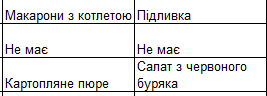 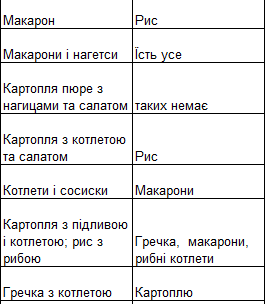 2. Система оцінювання результатів навчання учнів
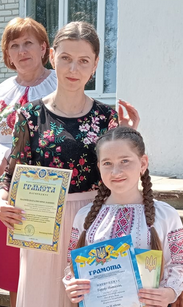 Переможці конкурсів
4 – переможці обласних конкурсів
10 – переможці конкурсів Яворівської ТГ
1 – переможець районного конкурсу
6 – переможці спортивних змагань
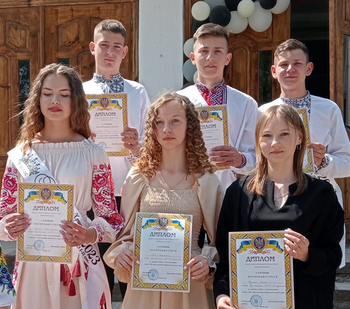 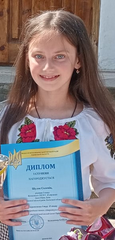 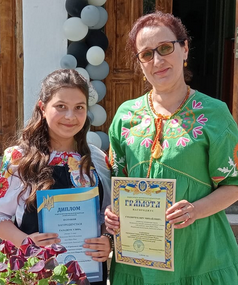 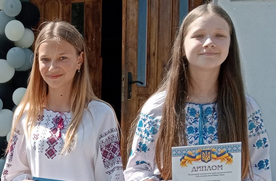 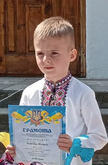 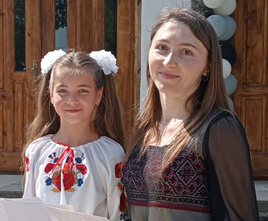 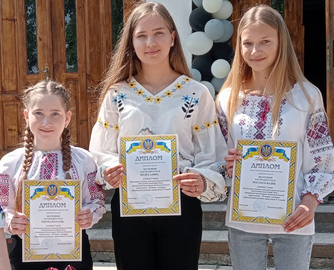 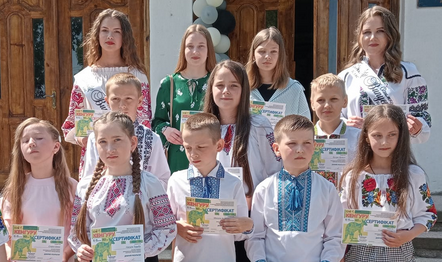 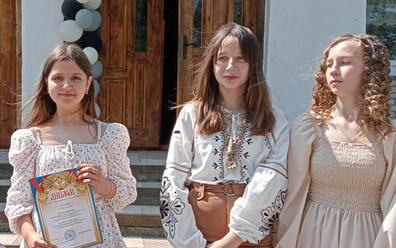 Виховні заходи
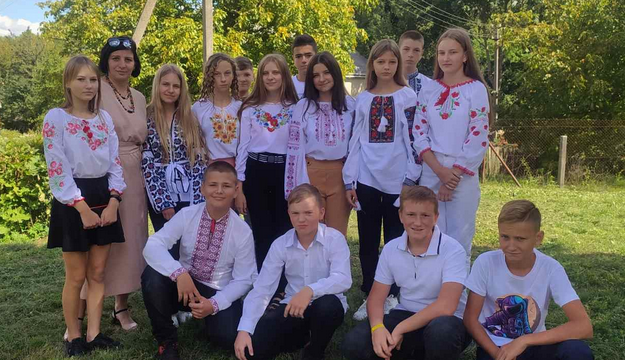 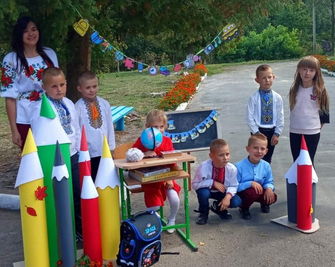 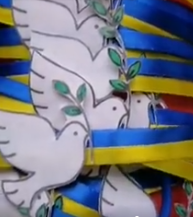 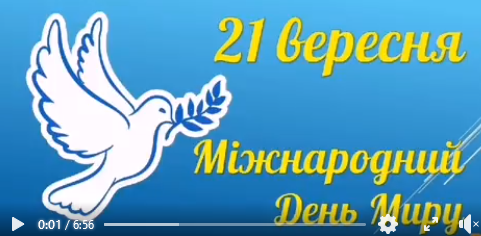 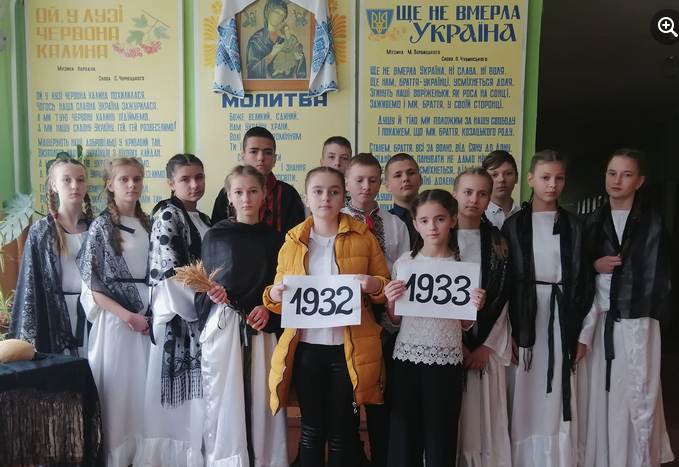 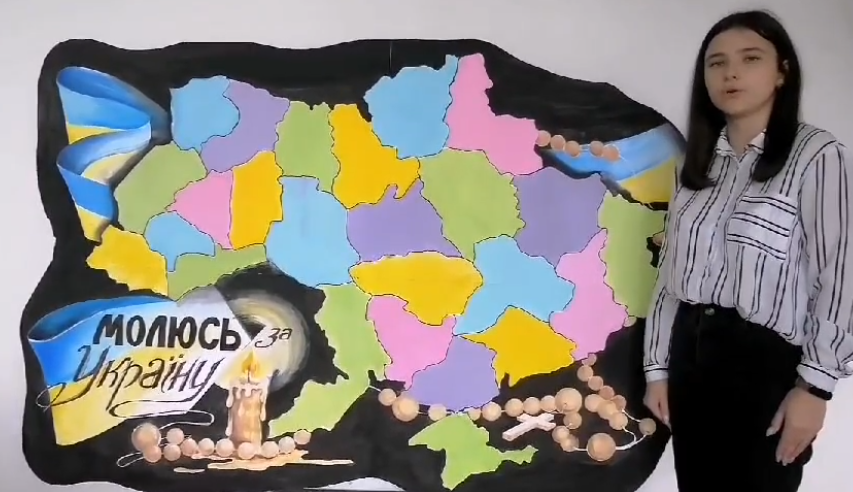 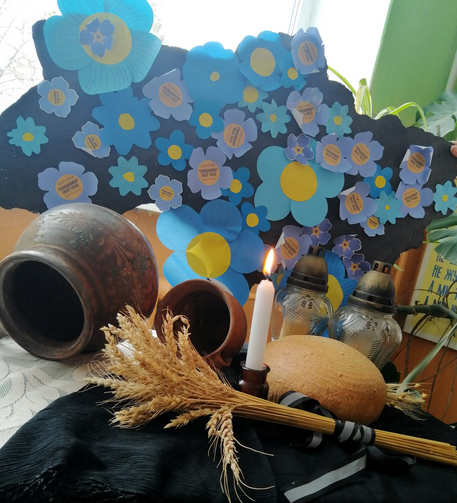 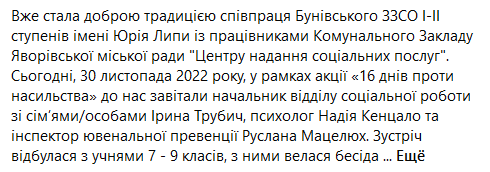 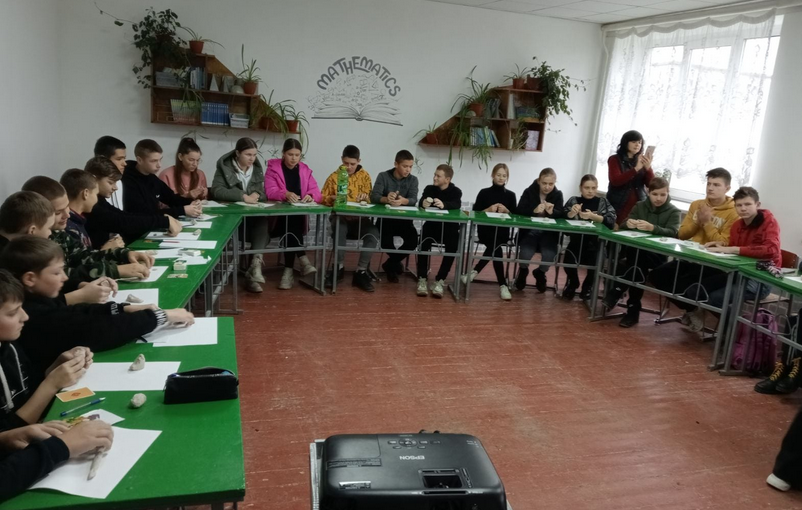 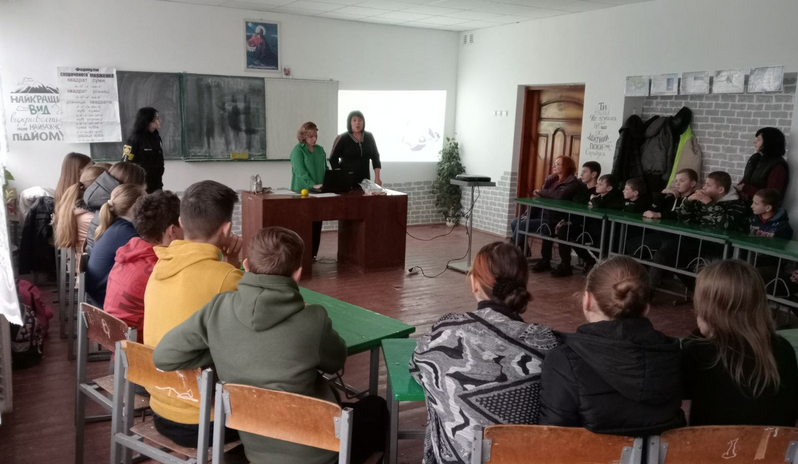 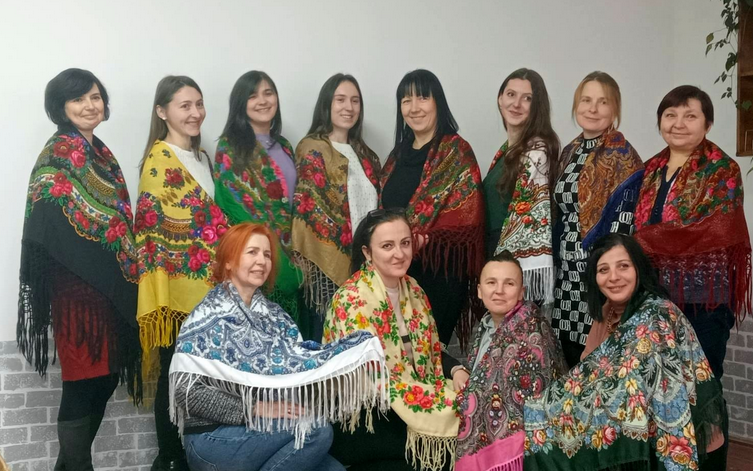 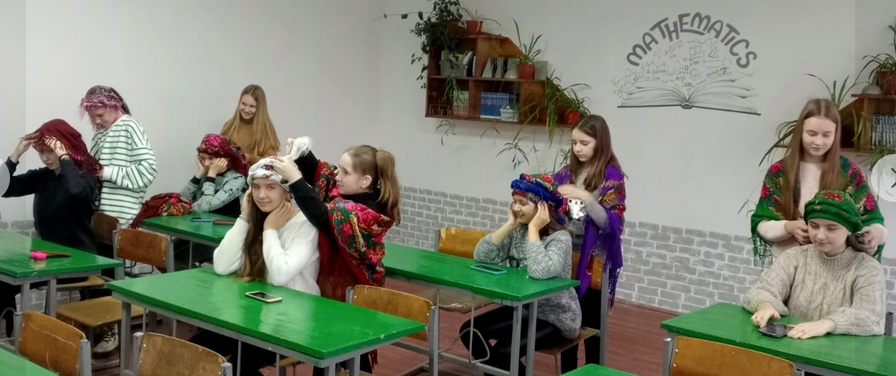 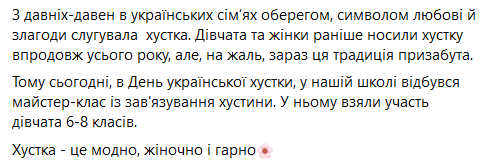 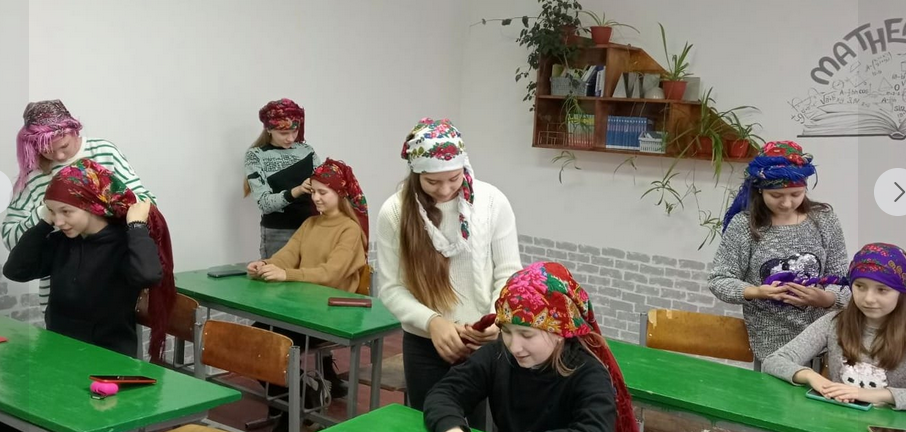 Ангелики 
на благодійність
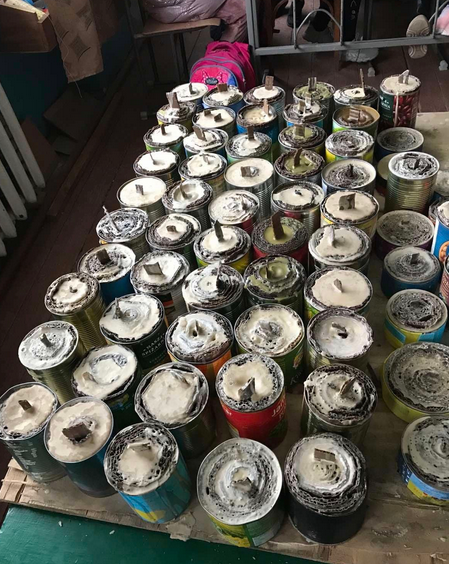 ВОЛОНТЕРИМО
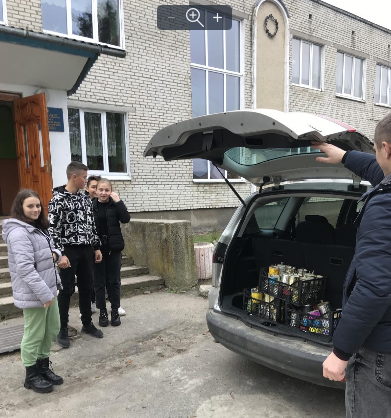 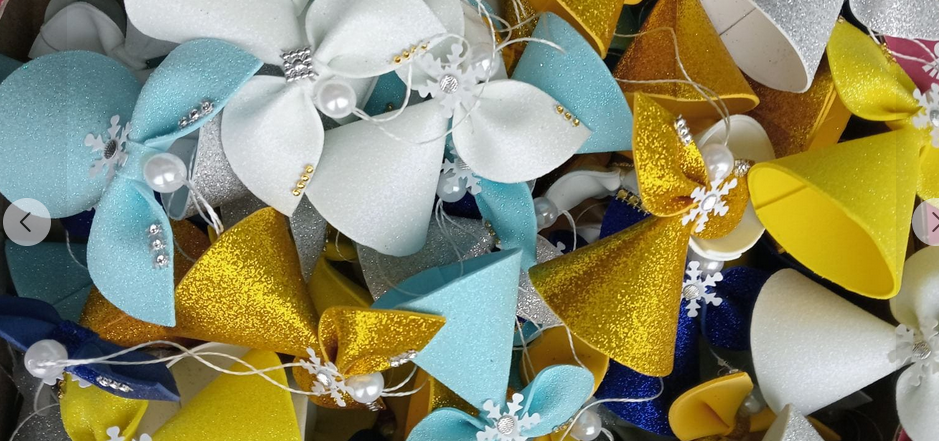 Окопні свічки
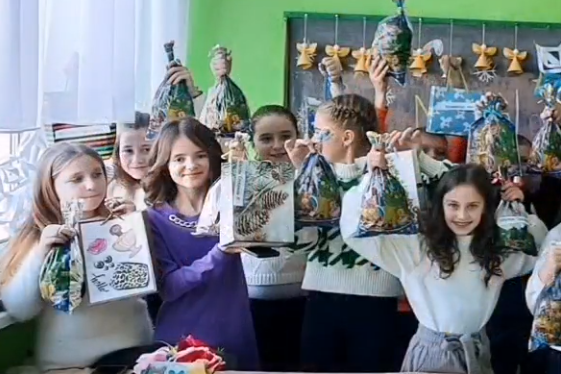 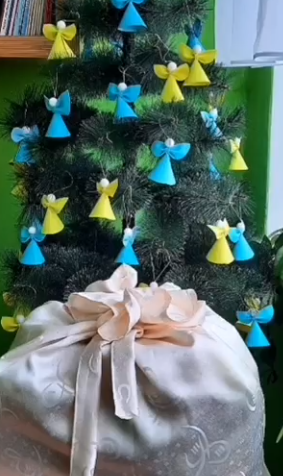 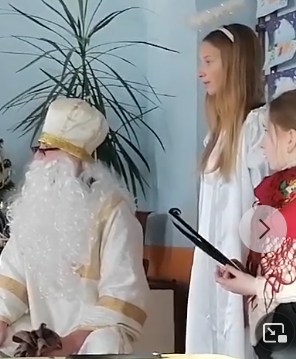 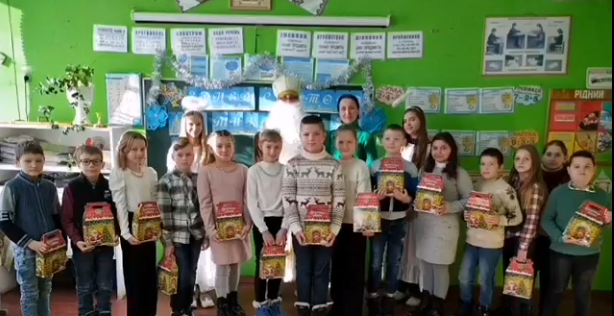 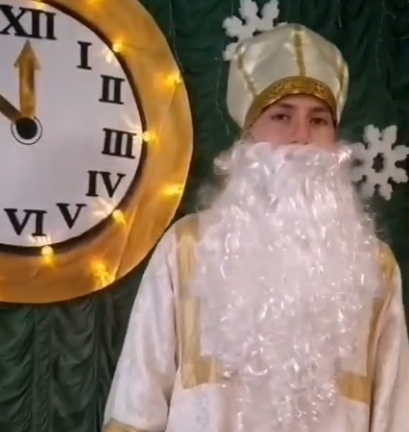 Свято Миколая
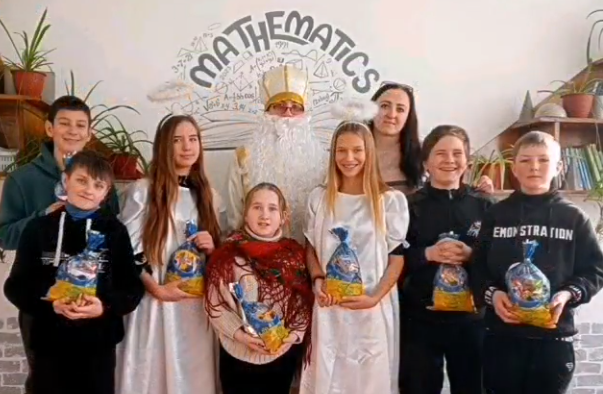 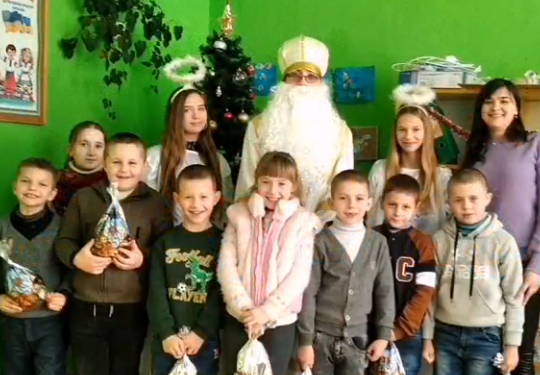 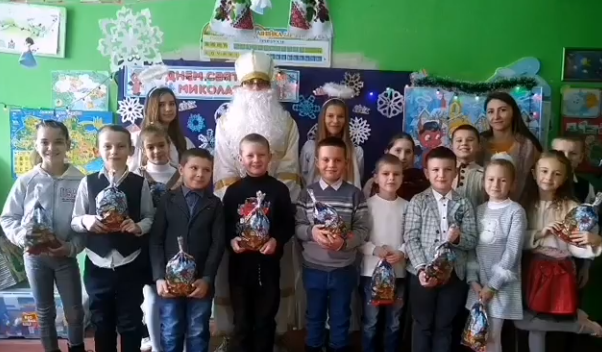 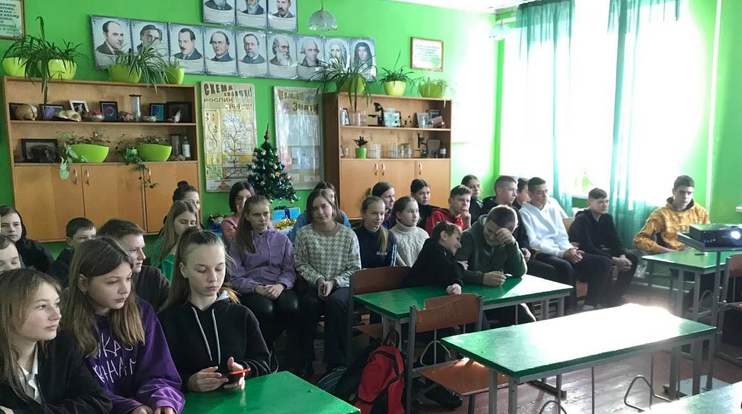 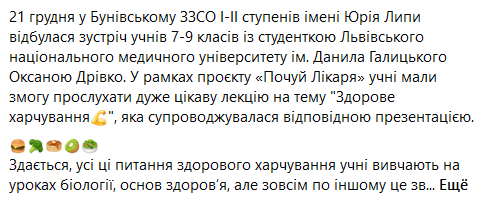 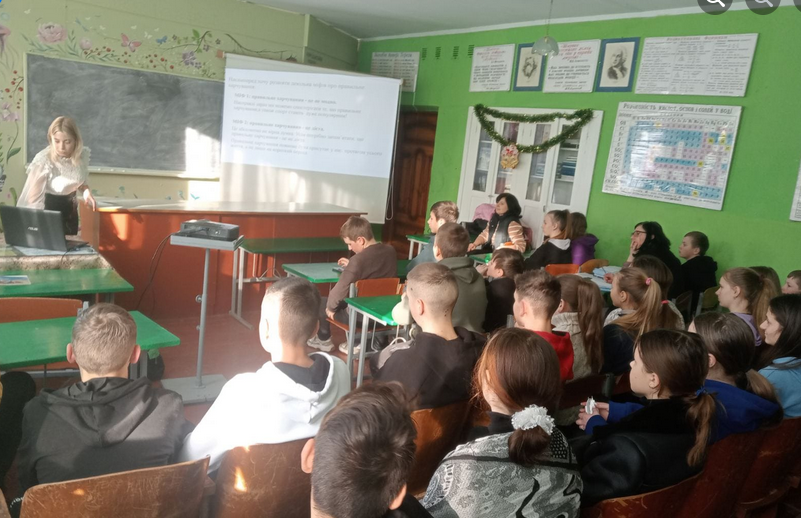 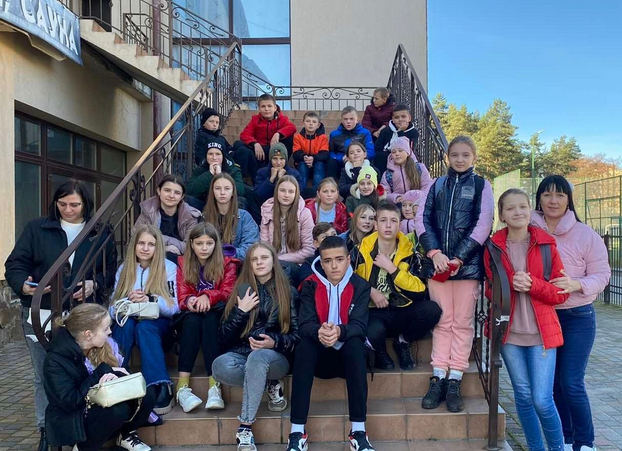 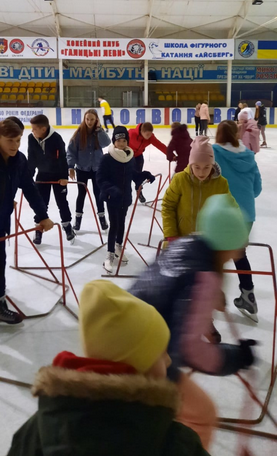 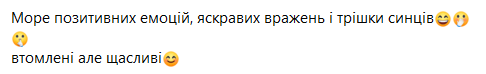 Льодова арена учні 5-9 класів
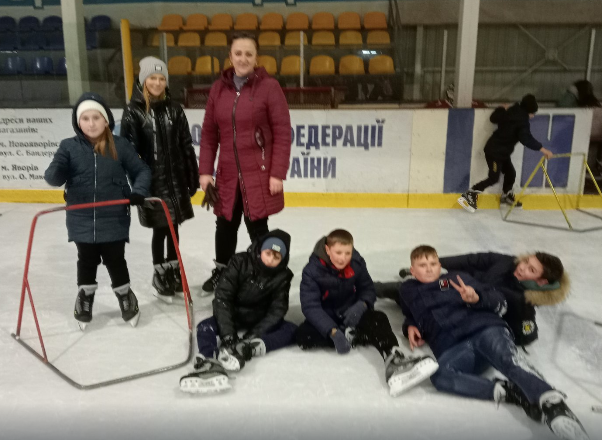 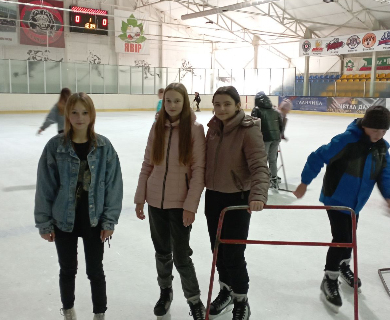 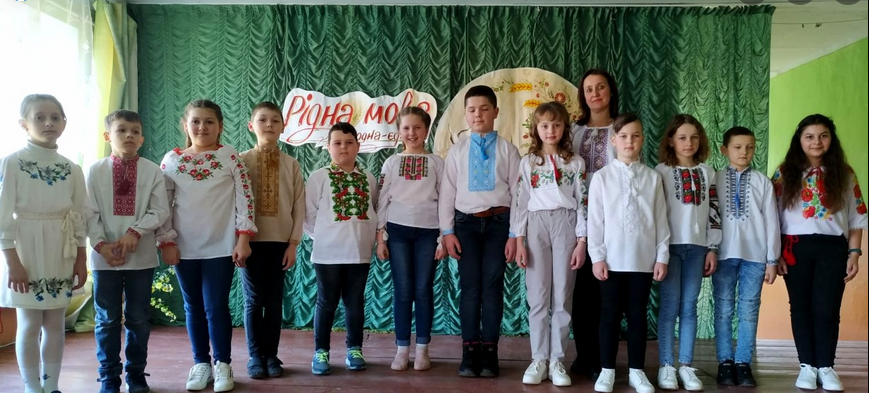 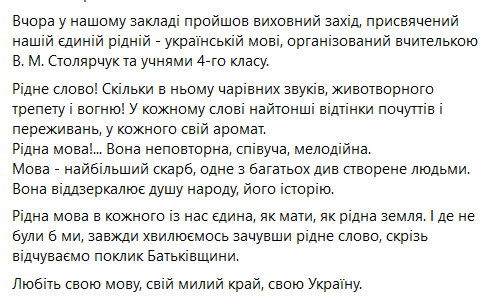 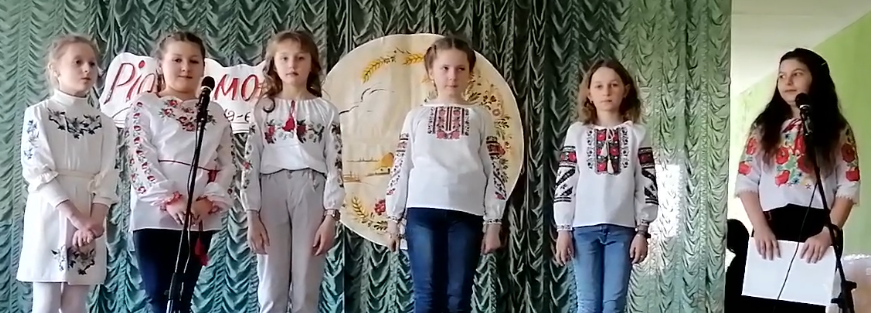 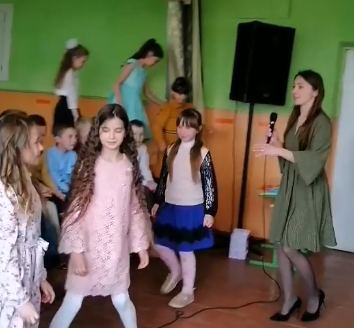 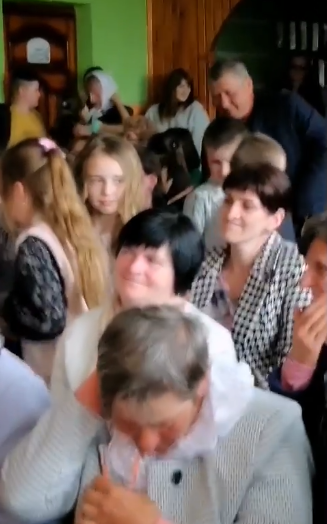 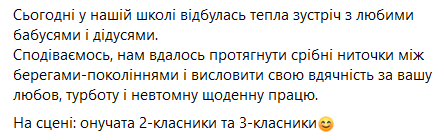 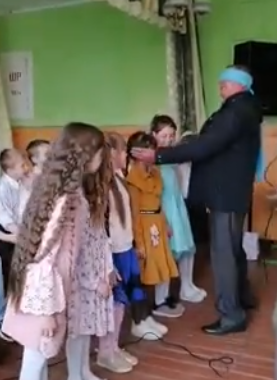 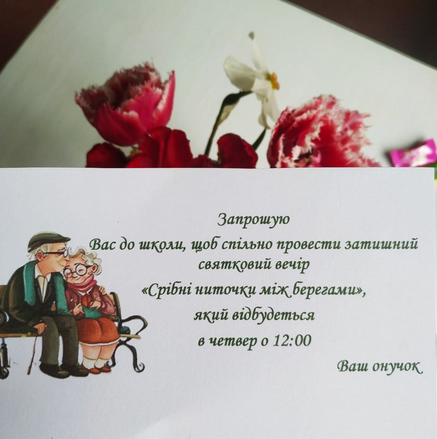 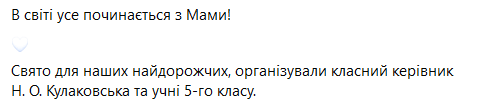 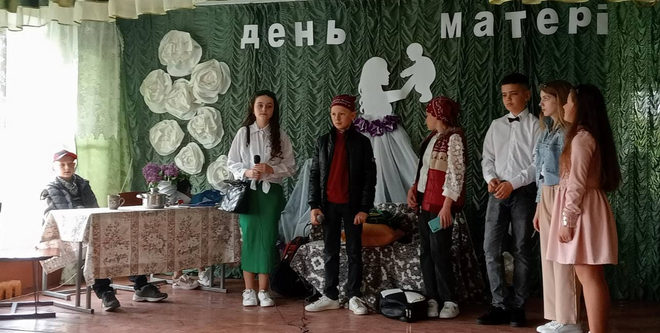 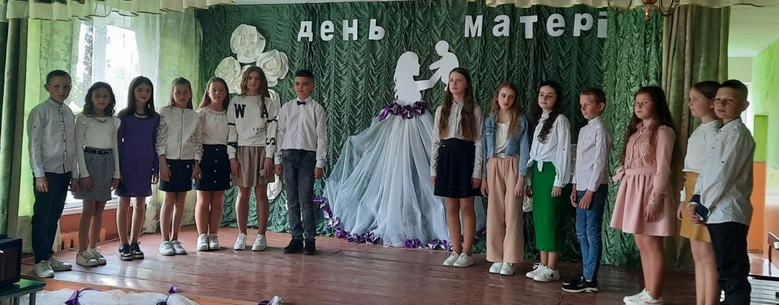 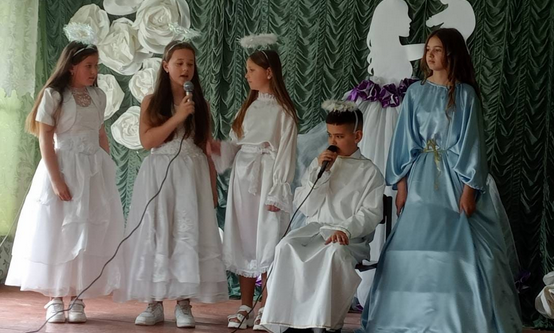 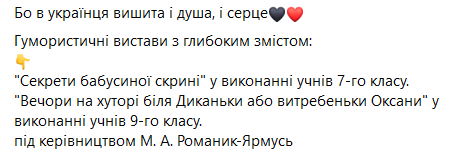 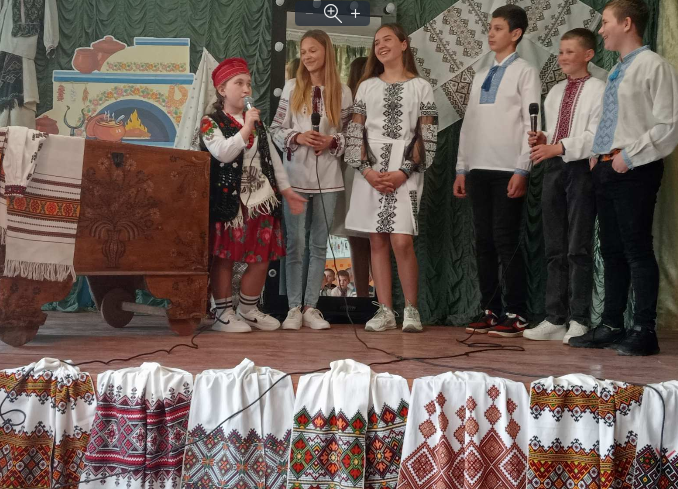 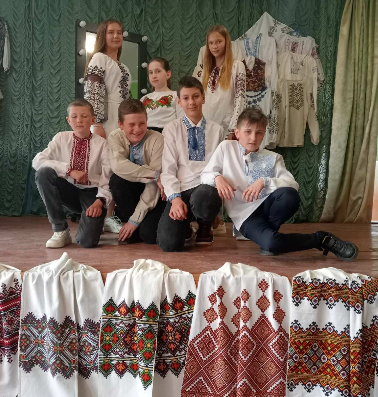 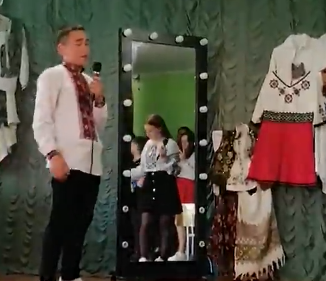 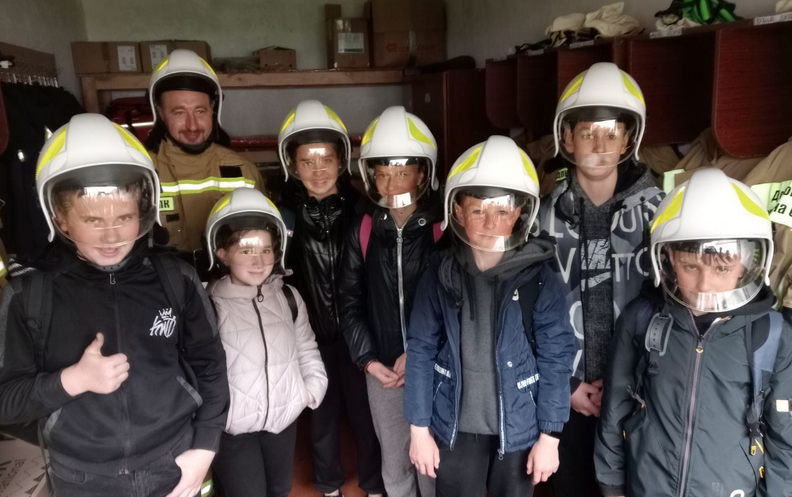 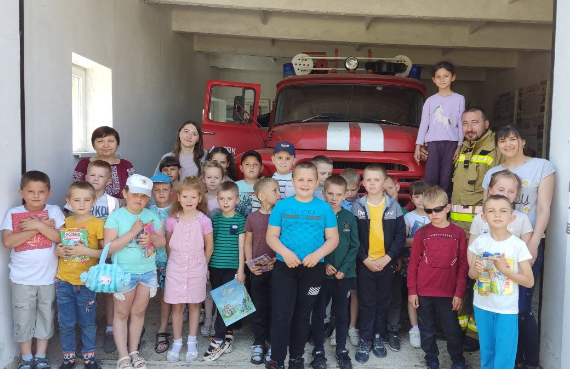 ЮНІ
 ПОЖЕЖНИКИ
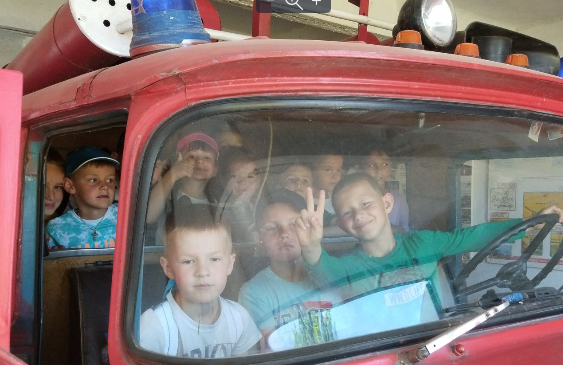 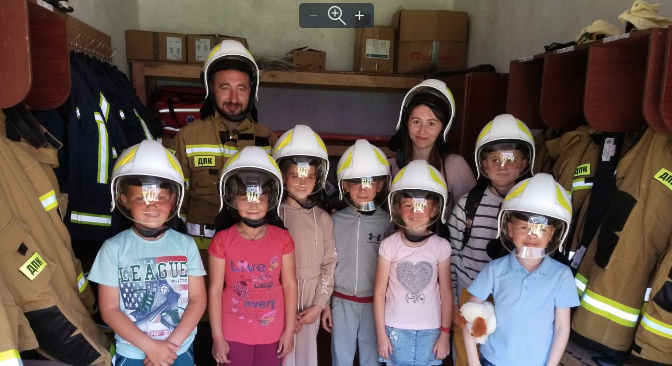 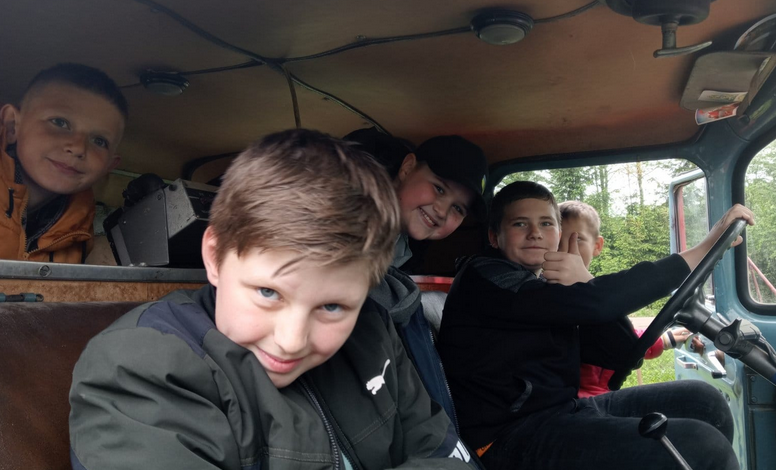 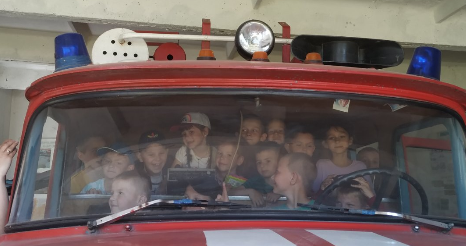 діти їдуть – батьки спонсорують
Мавка Лісова ( Новояворівськ ) 1-3 класи
Уруру ( Старе село ) 4 клас
Людина павук, Мандрівна наука (Новояворівськ) 6, 7 класи
Уруру ( Старе село ) 5, 8 класи
Майбутні поїздки у Ваших руках… Дякуємо
3. Педагогічна діяльність педагогічних працівників
Дітей навчають:
Журі 
міських та 
районних олімпіад
Конкурсів: 
«Квітковий вергісаж» 
«Сурми звитяги»
4 – педагогічне звання «Старший учитель»
10 – вища кваліфікаційна категорія
1 – І кваліфікаційна категорія
4 –  ІІ кваліфікаційна категорія
1 - спеціаліст
2 – 11 тарифний розряд
Учасник обласного конкурсу «Учитель року - 2023»
4. Управлінські процеси закладу освіти
Результати анкетування вчителів
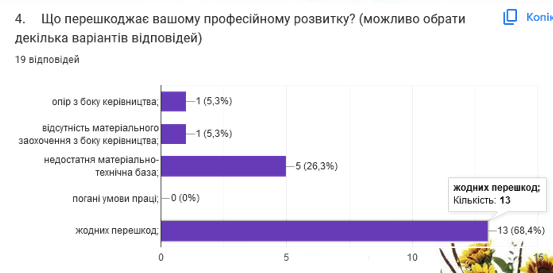 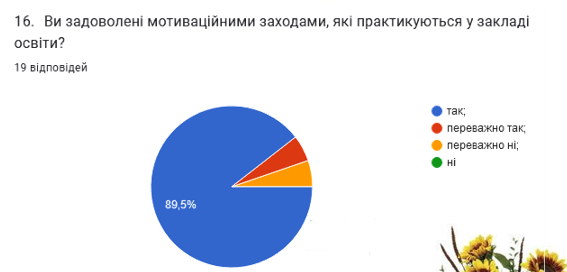 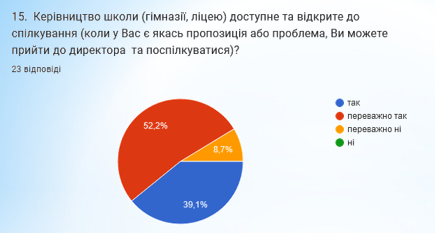 Результати анкетування учнів
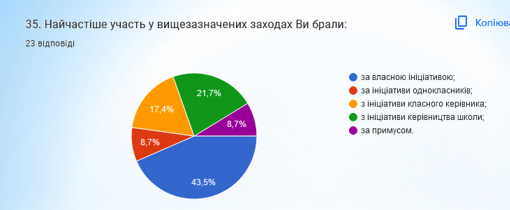 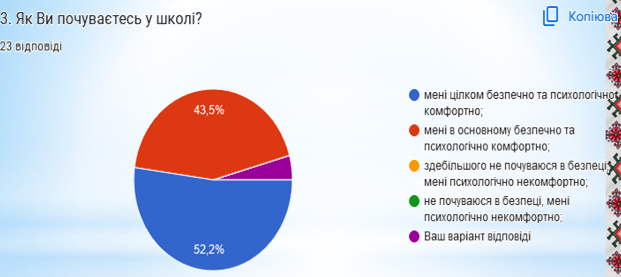 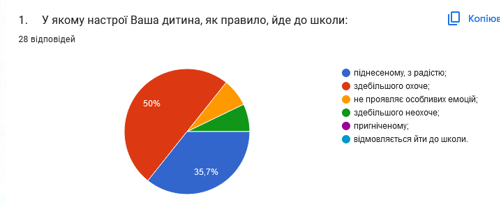 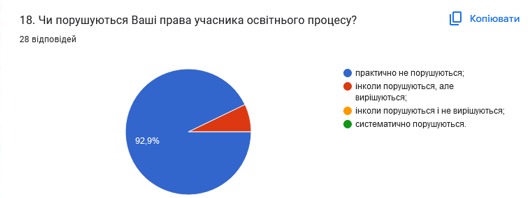 Результати 
анкетування батьків
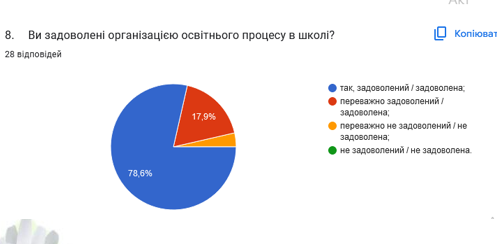 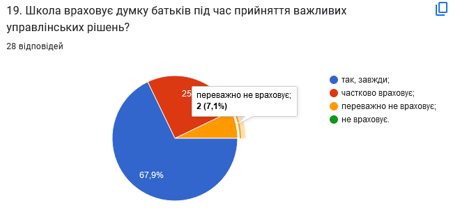 Щиро дякую за увагу!
Надіюсь на подальшу співпрацю!